Auslandspraktikum im Lehramt
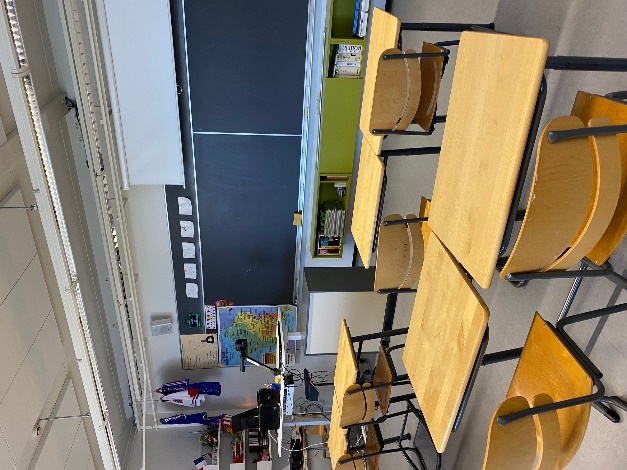 Dr. Catrin Siedenbiedel 
Referat für Schulpraktische Studien 
Universität Kassel
Auslandspraktikum im Lehramt| Siedenbiedel | 31.10.2023|
Unterschiedliche Lehramtstudiengänge –  			unterschiedliche Praktikumsformen (nach derzeitiger MPO)
L1	Praxissemester	LV mit Unterrichtsbezug (FD)

L2	Praxissemester	LV mit Unterrichtsbezug (FD)

L3 	SPS I	SPS II (1. FD)	SPS II (2. FD)

L4	SPS I	SPS II (1. FD)	SPS II (2. FD)
Auslandspraktikum im Lehramt| Siedenbiedel | 31.10.2023|
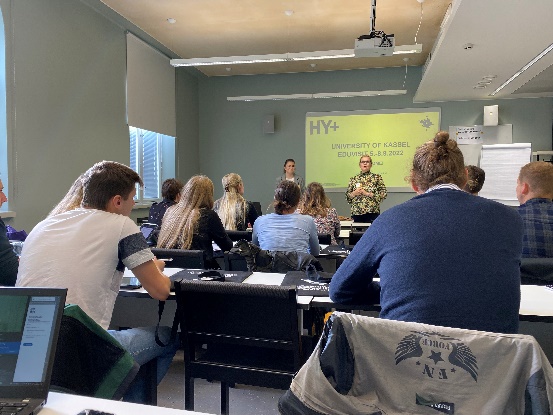 Auslandspraktikum
Ist grundsätzlich in allen Fächern möglich
Ein Praktikumsteil kann im Ausland absolviert werden (HLbG)
Schule in der EU oder Deutsche Schule im Ausland (HLbG)
Vorbereitungs-/Begleitveranstaltung muss im Vorfeld absolviert werden 
SPS I: 5 Wochen kompakt in den Semesterferien an der Schule (100h)
SPS II: 4 Wochen kompakt in den Semesterferien an der Schule (80h)
LV mit Unterrichtsbezug: 4 Wochen kompakt in den Semesterferien an der Schule (80h)
Sie benötigen an der Schule eine*n Mentor*in, das ist eine professionelle Lehrkraft der oder die mit Ihnen Unterricht plant und bespricht.
Sie müssen mindestens zwei schriftlich geplante Unterrichtsversuche durchführen.
Auslandspraktikum im Lehramt| Siedenbiedel | 31.10.2023|
Auslandspraktikum im Praxissemester (MPO 2014)
Praxissemester (Modellversuch): 
Begleitveranstaltungen (4 SWS)
flankierende LV (insgesamt 8 SWS)
Schulpraxis (100h Blockphase, 150h Langphase)

Begleitung im Vorfeld
Digitale Begleitveranstaltungen / flankierende LV
Oder: nur die Langphase im Ausland
Auslandspraktikum im Lehramt| Siedenbiedel | 31.10.2023|
Auslandspraktikum (nach MPO 2023)
Grundpraktikum: Vorbereitung in Deutschland, dann 5 Wochen kompakt im Ausland (100h)
Praxissemester: 
L1: entweder das Mathe-Modul oder das Deutsch-Modul des Praxissemesters kann nach Absolvieren der entsprechenden Begleitveranstaltung kompakt im Ausland gemacht werden (50h)
L2/L3: eines der beiden Praxissemester-Module kann nach Absolvieren der entsprechenden Begleitveranstaltung kompakt im Ausland gemacht werden (75h).
Auslandspraktikum im Lehramt| Siedenbiedel | 31.10.2023|
Schule im Ausland
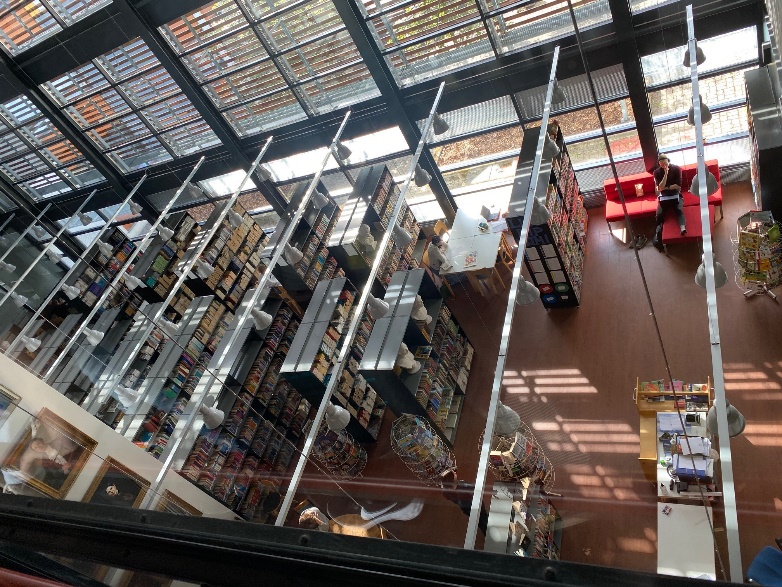 Studierende suchen sich selbst eine Schule 
Unterstützung:
Deutsche Schulen im Ausland
https://www.kmk-pad.org/ 


Liste im Referat für SPS mit Schulen, an denen schon Studierende aus Kassel waren: siedenbiedel@uni-kassel.de 
CELA: Kontakte an Deutsche Schulen in Lateinamerika